Tuberculosis
عبد الرحمن أبوقبعأنس السطري ينال المحضي
تقديم :
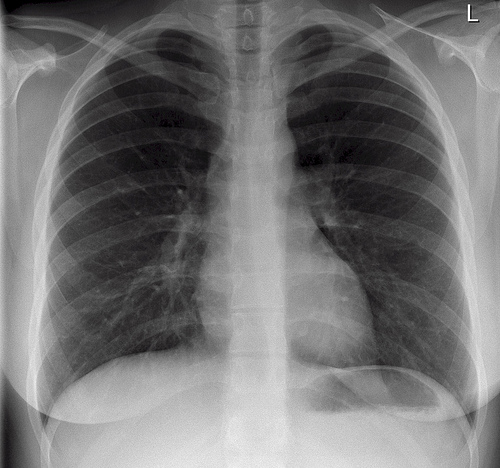 Normal Lung
Tuberculosis
Chronic granulomatous disease.
Caused by mycobacterium tuberculosis.
Formation of tubercular granulomas with caseous necrosis in the center.
Involves lungs and may affect any organ in the body.
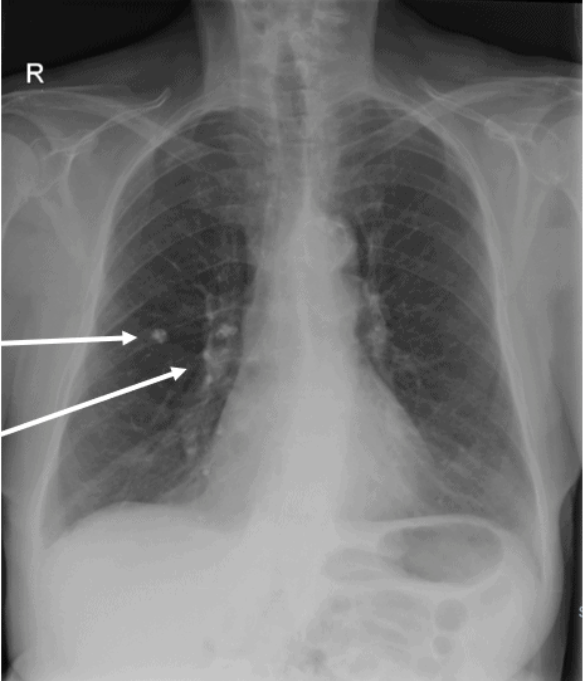 Ranke complex
Pathogenesis : 

The patient is infected by Inhaling the bacteria which reach the alveoli of the lower & middle lobes
Alveolar macrophage ingests the bacteria but failure lysosomal infusion leads to granulomas formed which contain infection called Ghon’s focus 
If reach to hilar lymph nodes called Ghon’s complex 

 Ghon’s complex Either
 undergos fibrosis & calcification to become Ranke complex
OR go to latent phase
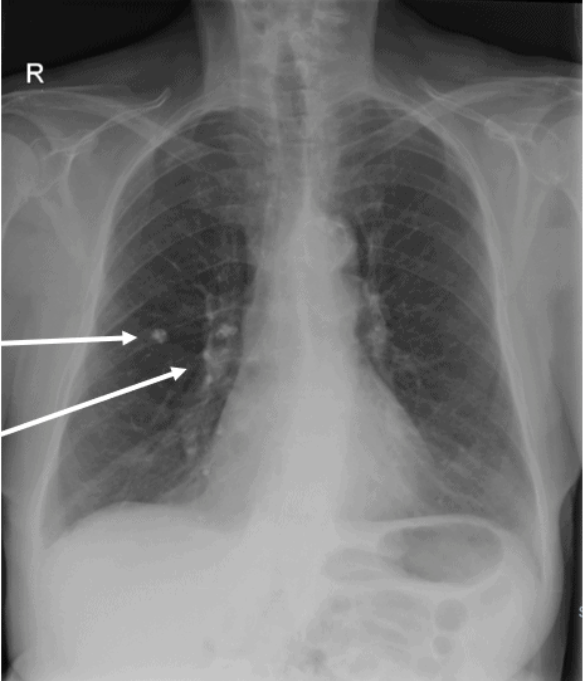 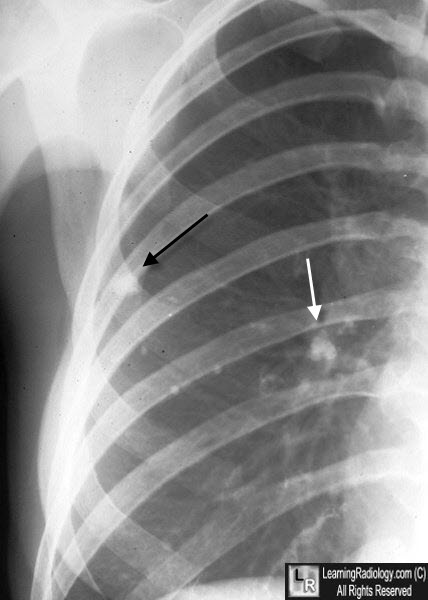 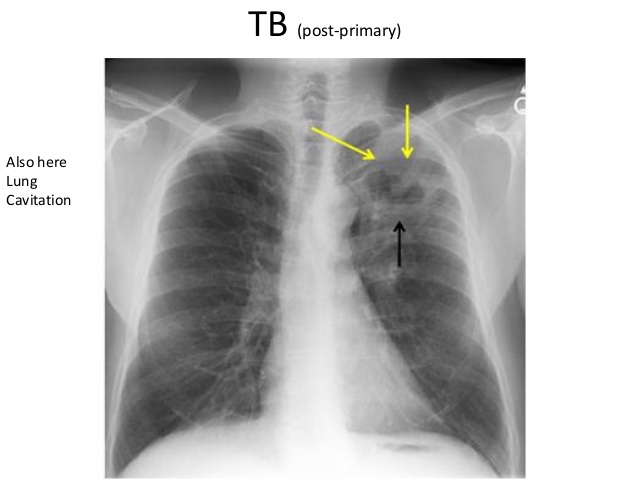 Lung cavitation ( chronic )
If reactivation occurs after latent phase, 2ry stage of the disease begins. This stage is characterized by a localized caseating destructive lesions which eventually changes into cavitation in the upper lobes.
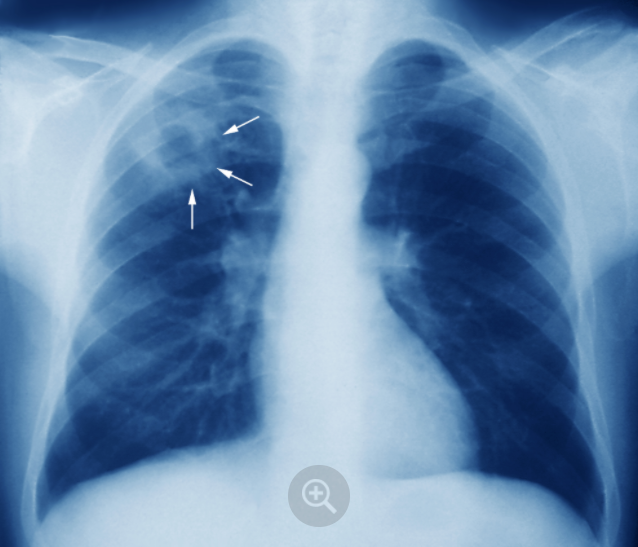 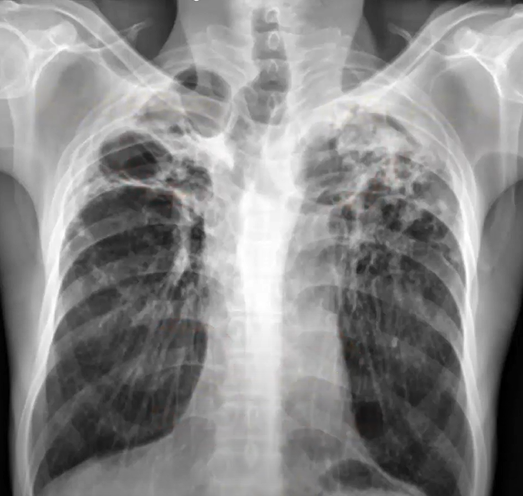 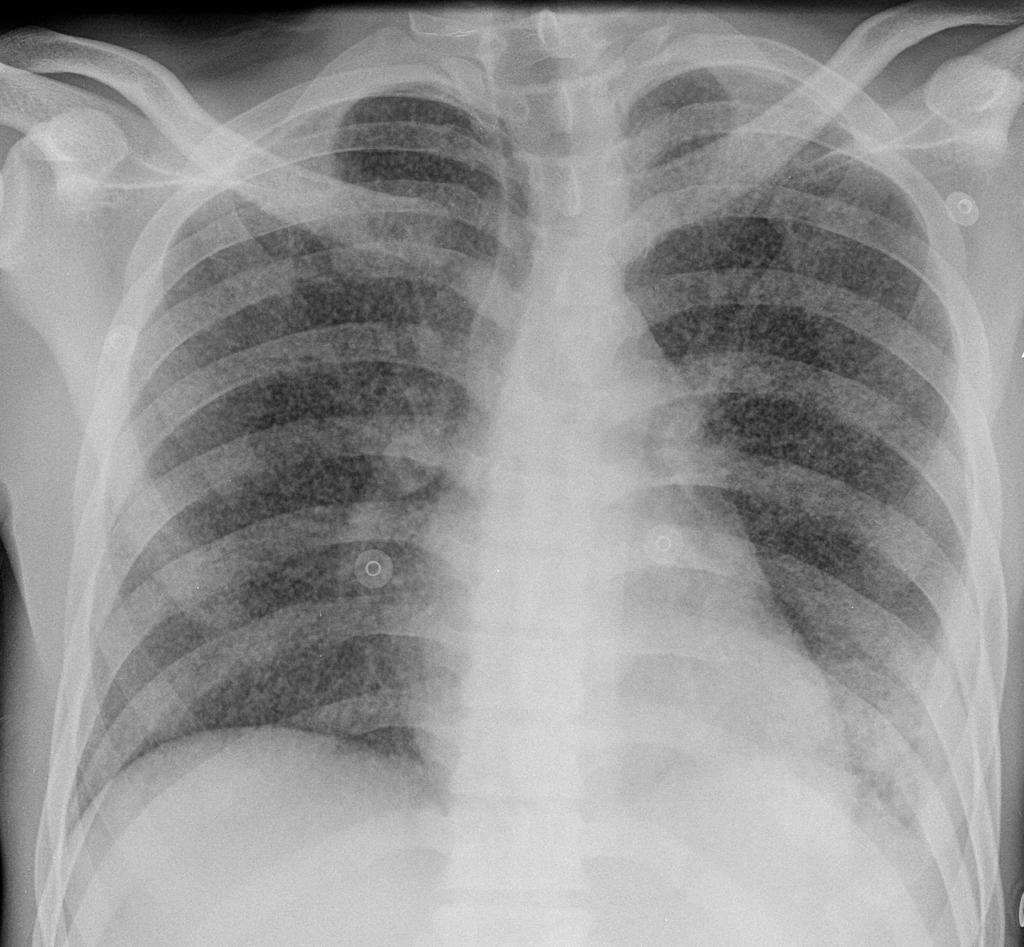 Miliary tuberculosis
hematogenous spread of infection >>  Miliary T.B
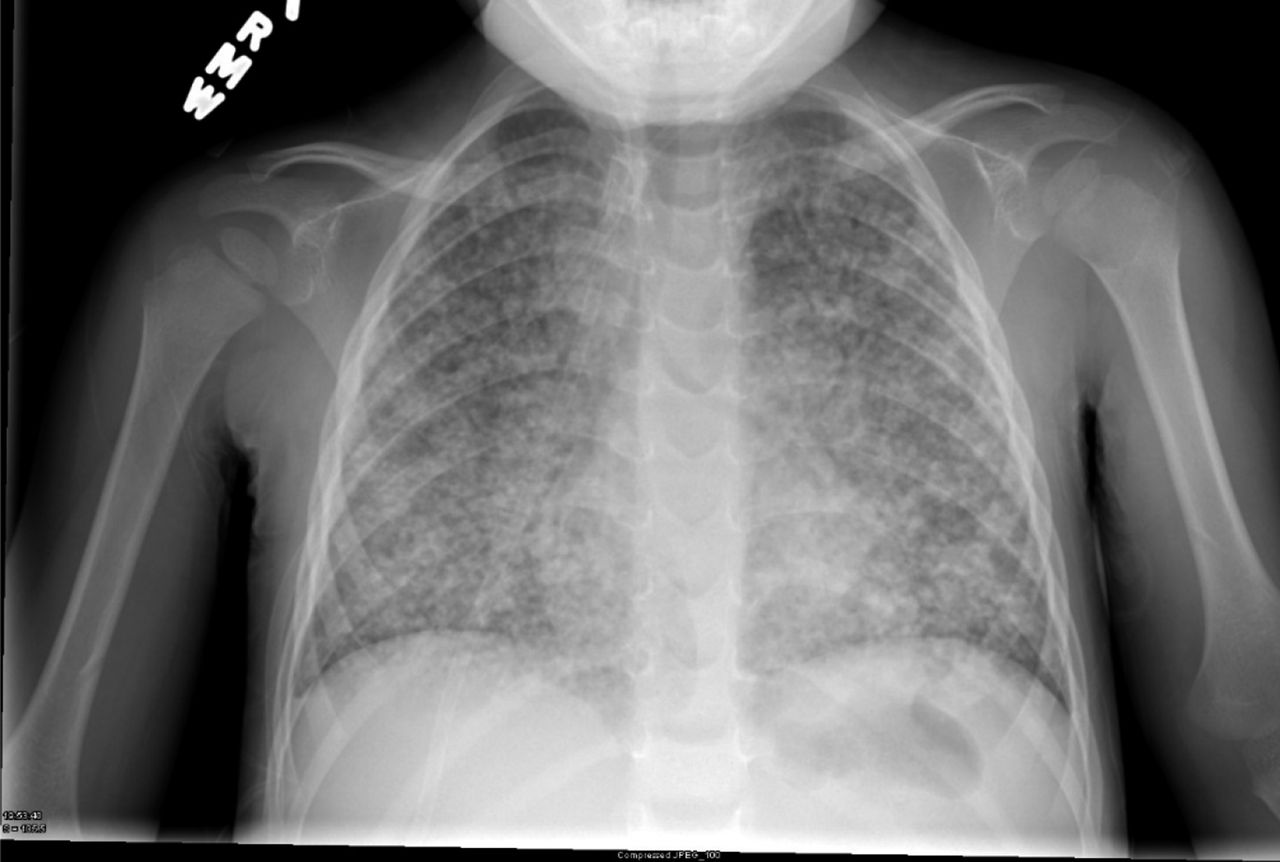 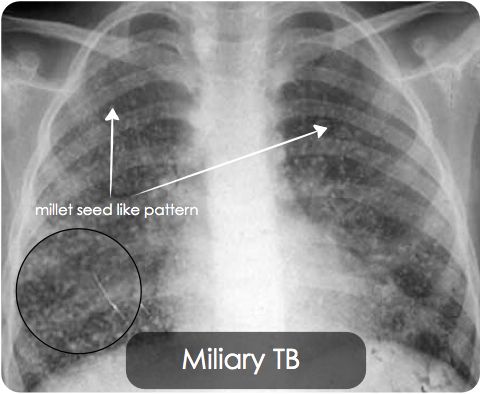 Radiological findings
Usually CXR is most commonly performed
Defined abnormalities may suggest TB but never confirm (findings aren’t specific)
Even though, CXR can be a useful tool to exclude/rule out TB
Consolidation & cavitation
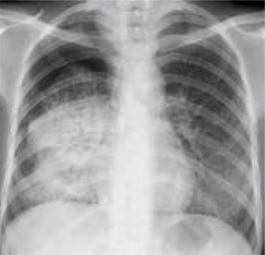 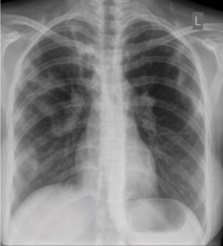 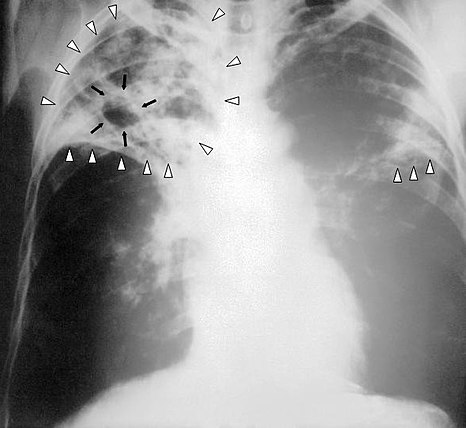 lobes                                              patchy                                          cavity
Pleural effusion & lymphadenopathy
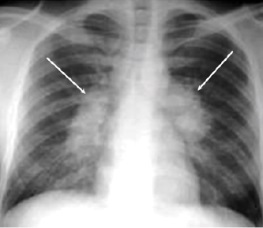 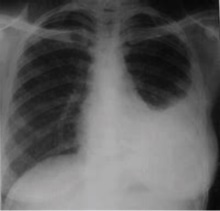 Effusion                                                                                     lymphadenopathy
Other findings
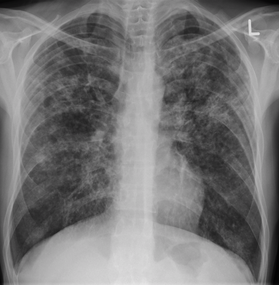 Findings of inactive TB
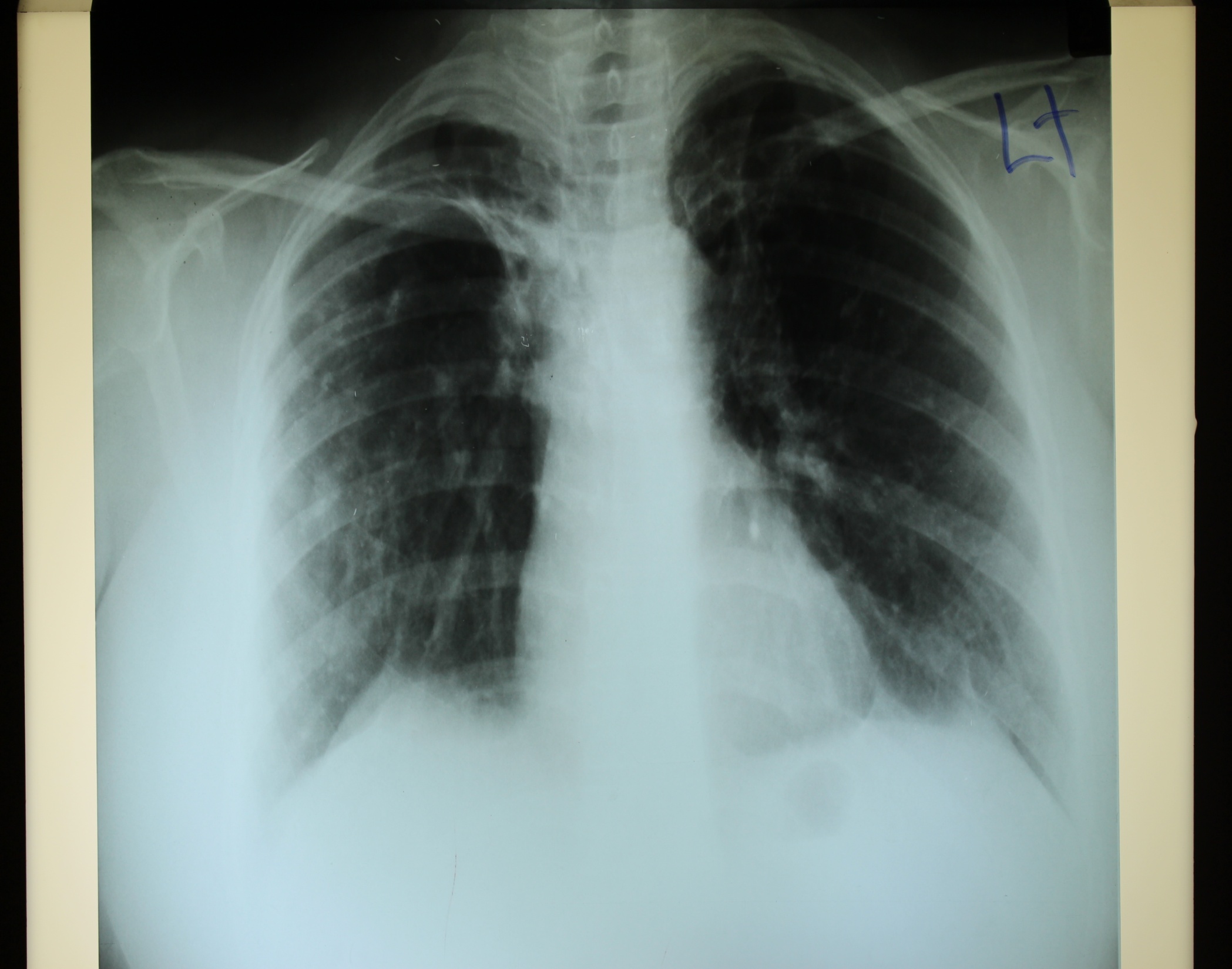 Next slide for comparison
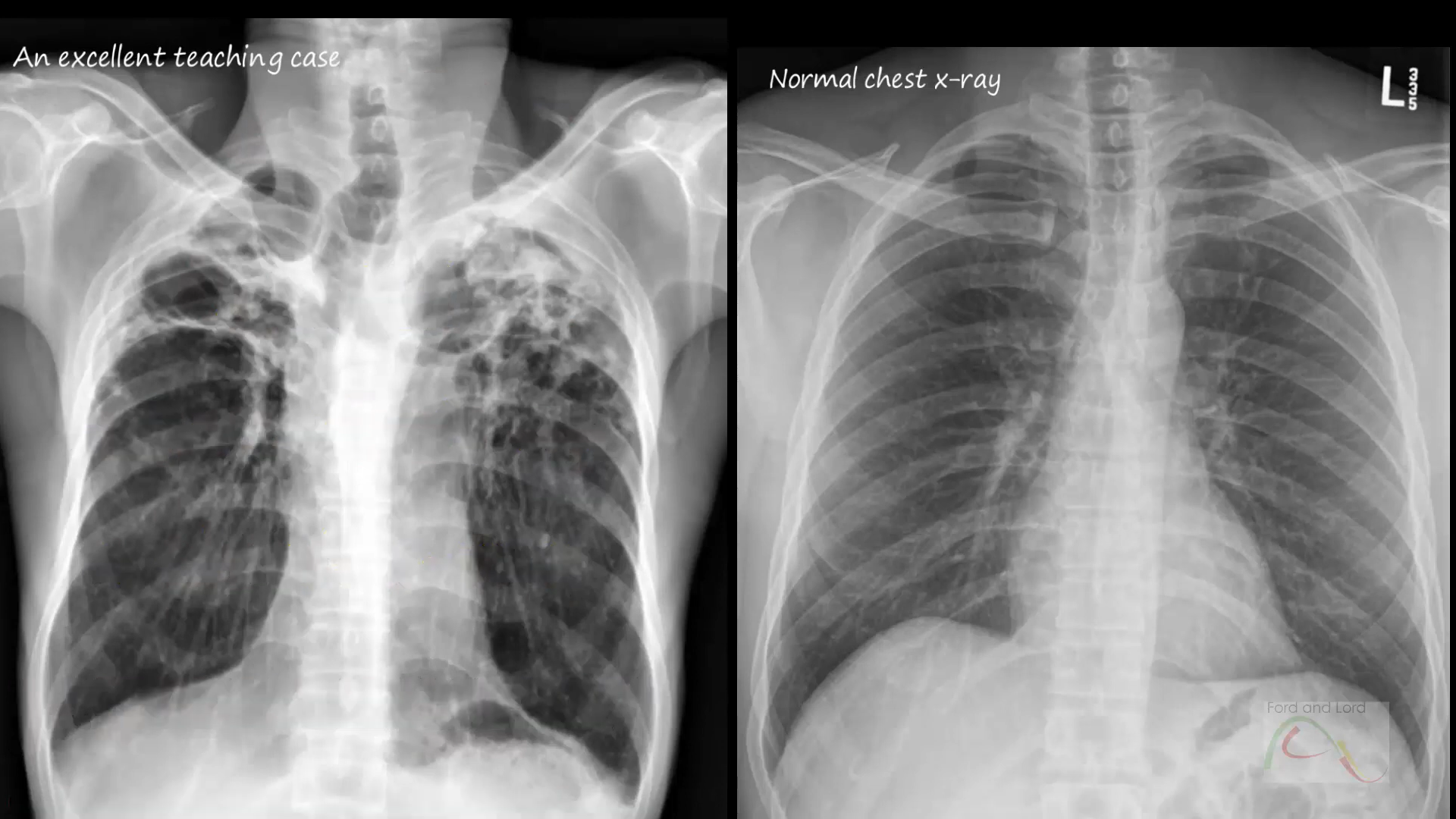 One last thing
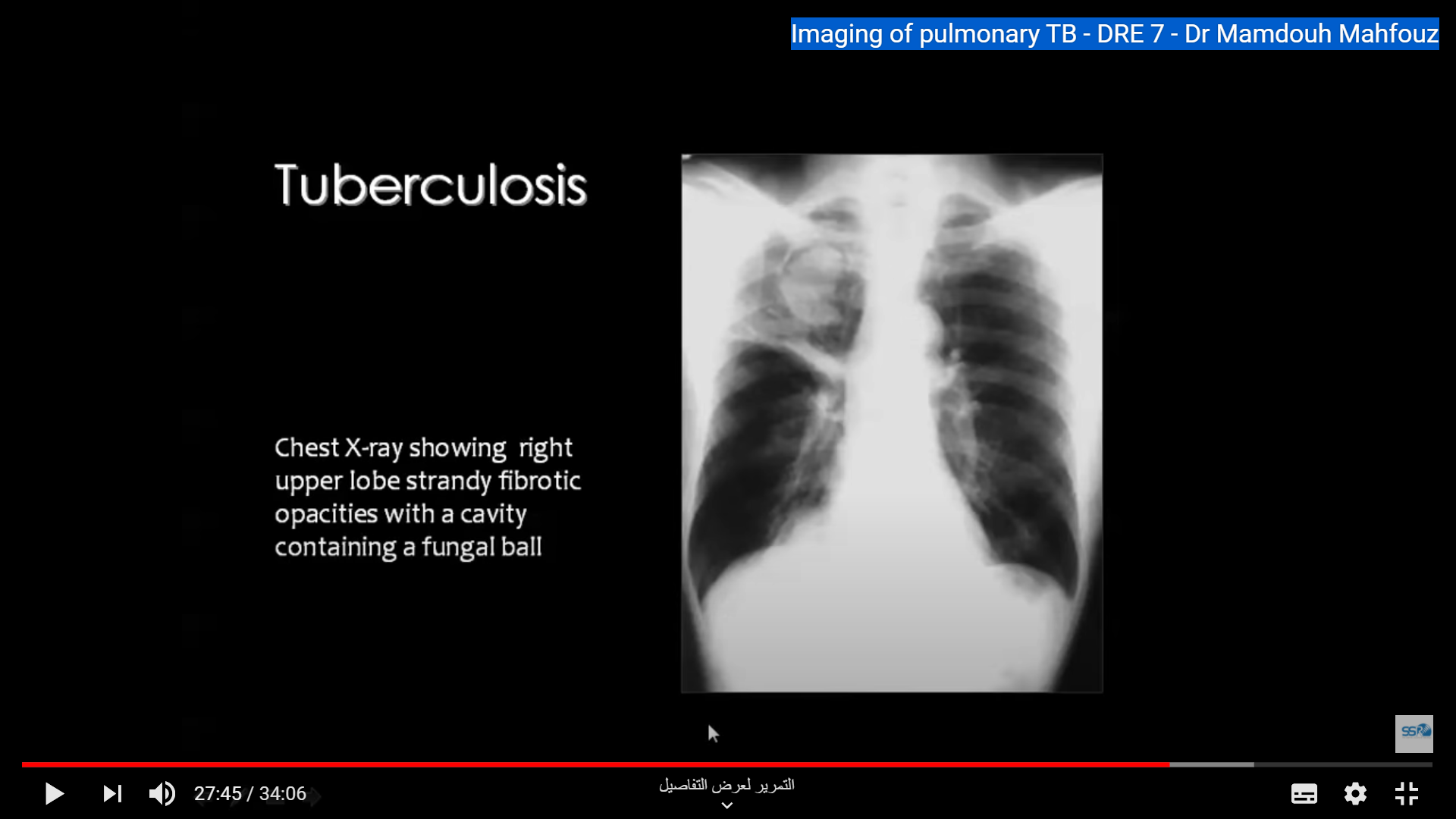 Typical case of T.B:
male 
25 years old 
HIV+
2 months of non reproductive cough
Poor appetite and weight loss 
Fever 
Night sweats
No dyspnea or hemoptysis
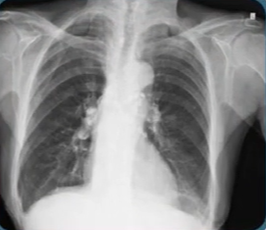